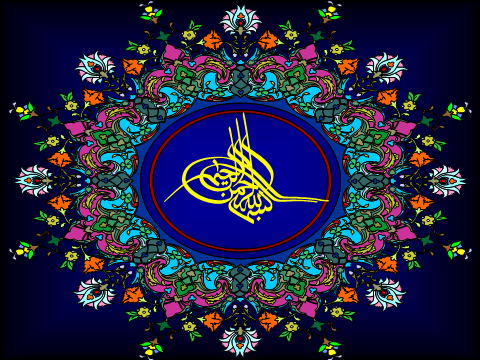 بسمه تعالی
وزارت جهاد کشاورزی
سازمان جهاد کشاورزی استان گیلان
گزارش مدیریت آفت مگس زیتون
سال زراعی 95-94
مهرماه 95
مقدمه:
روغن نباتی از اقلام مهم سبد غذایی خانوار در اغلب کشورها از جمله ایران می باشد تامین روغن نباتی مورد نیاز و کاهش وابستگی آن به خارج همواره از اهداف مهم بخش کشاورزی کشور است .به همین جهت توسعه کشت دانه های روغنی از اهمیت ویژه ای برخوردار بوده و در این راستا توسعه کشت باغات زیتون  نیز از راهکارهای مهم پیش بینی شده می باشد.
 در 25 کشور دنیا زیتون کشت می شود زیتون از درختان بومی منطقه مدیترانه بوده و 97% از 800 میلیون اصله زیتون ( 10 میلیون هکتار ) موجود در جهان در این ناحیه قرار دارد. در ایران نیز از اوائل دهه هفتاد و در راستاي كاستن از وابستگي به واردات روغن ، مقرر شد تا در قالب طرح طوبي سطح زير كشت برخي محصولات از جمله زيتون در كشور افزايش پيدکند.بر اساس آمار های موجود سطح زیر کشت باغات زیتون در ایران بیش از 130 هزار هکتار می باشد جهش افزایشی سطح زیر کشت باغات زیتون از 15 هزار هکتار به بیش از  130 هزار هکتار در دهه اخیر از نتایج این چشم انداز  می باشد.
مقدمه:
آفات وبیماریها از عوامل مهم تهدید کننده و محدود کننده توسعه کشت زیتون یا هر نبات دیگری می باشند، بنحوی که براساس آمارهای اعلام شده بیش از 30 درصد محصول زیتون دنیا بر اثر  حمله آفات ، بیماریها و علف های هرز از بین می روند . دور بودن مناطق کشت زیتون ایران ازمناطق تحت کشت این نبات در حوزه مدیترانه تاکنون  باعث قرنطینه بودن کشور نسبت به آفات مهم و خطرناک رایج در کشورهای مذکور  بوده  ولی متاسفانه در سالهای اخیر عدم رعایت مسائل قرنطینه ای و واردات  زیتون خارج  از کنترل و نظارت باعث  ورود آفت مهم مگس زیتون به کشور  شد. با ورود مگس میوه زیتون در ایران در سال 1383 متاسفانه نگرانی هایی نسبت به دستیابی به اهداف پیش بینی شده بروز نموده است.
- پراکنش آفت مگس زیتون در جهان:
این گونه در تمام کشورهای زیتون خیز حاشیه دریای مدیترانه وجود دارد و در آسیا، کشورهای قبرس، گرجستان، آذربایجان، ارمنستان، هندوستان، فلسطین اشغالی، اردن، لبنان، پاکستان، سوریه و ترکیه به این آفت آلوده هستند. 
پراکنش آفت مگس زیتون در ایران:
    این آفت تا سال1383 برای کشور ایران جزو آفات قرنطینه خارجی محسوب می شد ولی در تابستان این  سال از طریق مرزهای غربی وارد کشور شده و به نظر می رسد که در آن سال بیش از 50 درصد از محصول زیتون مورد حمله واقع شد؛ در برخی از نقاط  شهرستان هاي رودبار، طارم وبخش طارم  سفلي و در باغاتی که به علت تکمیل روند تولید روغن و یا هر علت دیگر با تاخیر و  در طی ماههای آبان وآذر برداشت انجام گردید، خسارت دوچندان بود. و در حال حاضر این آفت درتمام مناطق زیتونکاری کشور به ویژه در استانهای گیلان، قزوین، زنجان و گلستان وجود دارد.
سیکل زندگی مگس زیتون:
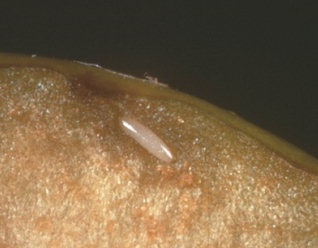 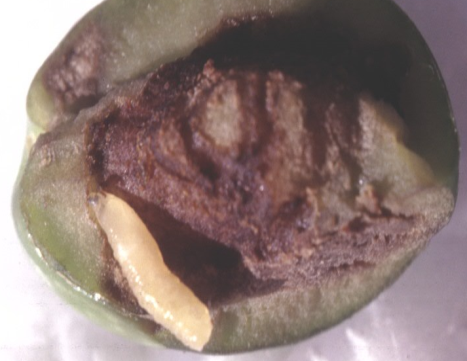 تخم مگس زیتون در زیر پوست میوه زیتون
لارو سن آخر مگس زیتون
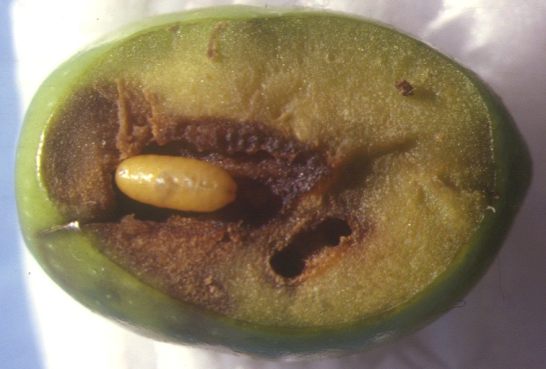 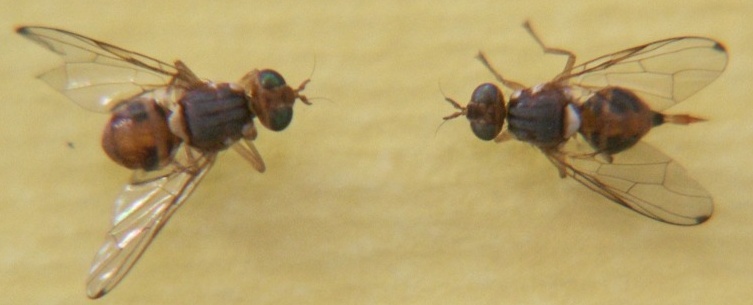 شفیره مگس زیتون
حشرات بالغ نر و ماده مگس زیتون
- بیولوژی آفت مگس زیتون:
- سیکل زندگی مگس زیتون شامل تخم، 3 مرحله لاروی، شفیره و حشره کامل می باشد.
- مگس های ماده تخم های خود را زیر پوست میوه زیتون می گذارند.
- طول دوره تخم ریزی بستگی به درجه حرات هوا داشته و بین 20-3 روز متغیر می باشد.
- لاروها در درون میوه و از محتویات آن تغذیه می کنند.
- زمان تغذیه لاروی 27 روز در درجه حرارت 12/5 درجه سانتیگراد و 9 روز در حرارت 30 درجه متغیر می باشد.
- دوره شفیرگی 49 روز در دمای 12/5 درجه سانتیگراد و 9 روز در حرارت 30 درجه متغیر است.
- دوره شفیرگی هم در درون میوه و هم در خاک اتفاق می افتد.
- حشرات کامل مگس زیتون می توانند تا چندین ماه زنده بمانند.
- حشرات بالغ مگس میوه زیتون در صورتی که در زیر دمای صفر درجه  و همچنین بالای 35 درجه سانتیگراد نگه داری شوند طول عمر آنها کاهش یافته و در صورتی که چندین روز تحت این شرایط باقی بمانند از بین خواهند رفت.
- بیولوژی آفت مگس زیتون:
لاروهای مگس میوه زیتون در داخل میوه بوده و از گوشت میوه تغذیه می کنند ؛ مراحل لاروی از اوايل تابستان تا اواخر پاییز دیده می شوند. در مناطقی که میوه زیتون تا بهار سال آتی نیز در روی درختان باقی می مانند، این حشره در بهار نیز می تواند یک یا دو نسل ایجاد نماید. به دلیل طول عمر بالای حشرات کامل و دوره تخم ریزی طولانی مدت ماده ها، نسلهای مختلف مگس میوه زیتون تداخل نسل زیادی با یکدیگر دارند.
زمستان گذراني مگس میوه زیتون به صورت شفيره در خاك يا به صورت حشرات بالغ در داخل يا خارج باغات زيتون مي باشد
اساس کار حفظ نباتات
بر 3 اصل استوار است:
1- شبکه هاي مراقبت
2- پيش آگاهي Forecasting
3- مديريت تلفيقي آفات  IPM
شبکه هاي مراقبت
اين شبکه ها، رکن اصلي مبارزه منطقي با آفات بوده و به عنوان سخت افزار و بازوي عملياتي و اطلاعاتي نظام پيش آگاهي و مديريت پايش محسوب مي شوند .
Forecasting  پيش آگاهي
پيش بيني جمعيت آفت با در نظر گرفتن عوامل موثر در رشد جمعيت براي پيش گويي وضعيت آفت را  پيش آگاهي يا Forecasting گويند .
نمونه برداری به عنوان يکي از پايه هاي پيش آگاهي است
مديريت تلفيقي آفات IPM
فرايند تصميم سازي در خصوص مديريت کنترل آفات با استفاده از كليه ي  راهكارها و استراتژي هاي مبارزه به منظور رساندن جمعيت آفت به زير آستانه ي  زيان اقتصادي با ملحوظ داشتن کاهش خطر و حفظ سلامت انسان و محيط زيست
روند پیش آگاهی
اطّلاعات حاصله از شبکه هاي مراقبت
آمار درازمدت هواشناسي
ستادهاي پيش آگاهي مرکّب از کارشناسان مجرب شبکه هاي مراقبت و محققان ذيربط است
ستادهاي پيش آگاهي
تجزيه و تحليل
تصميم گيري در چهارچوب مديريت تلفيقي آفات، IPM )
اطّلاع به مناطق وبهره برداران
با توجه به اطلاعات بدست آمده از29 ایستگاه ردیابی و پیش آگاهی مگس زیتون در زمستان سال 94 ، پیش بینی احتمال طغیان آفت در سال زراعی 95-94 می شد که بدین جهت مراتب طی نامه هایی به استحضار استاندار محترم گیلان و همچنین معاون محترم وزیر در امور باغبانی جهت تامین اعتبار برای مدیریت آفت مگس زیتون در سال زراعی 95-94 اعلام گردید.
نامه به استاندار محترم در خصوص تامین اعتبار برای مدیریت آفت مگس زیتون در سال زراعی 95-94
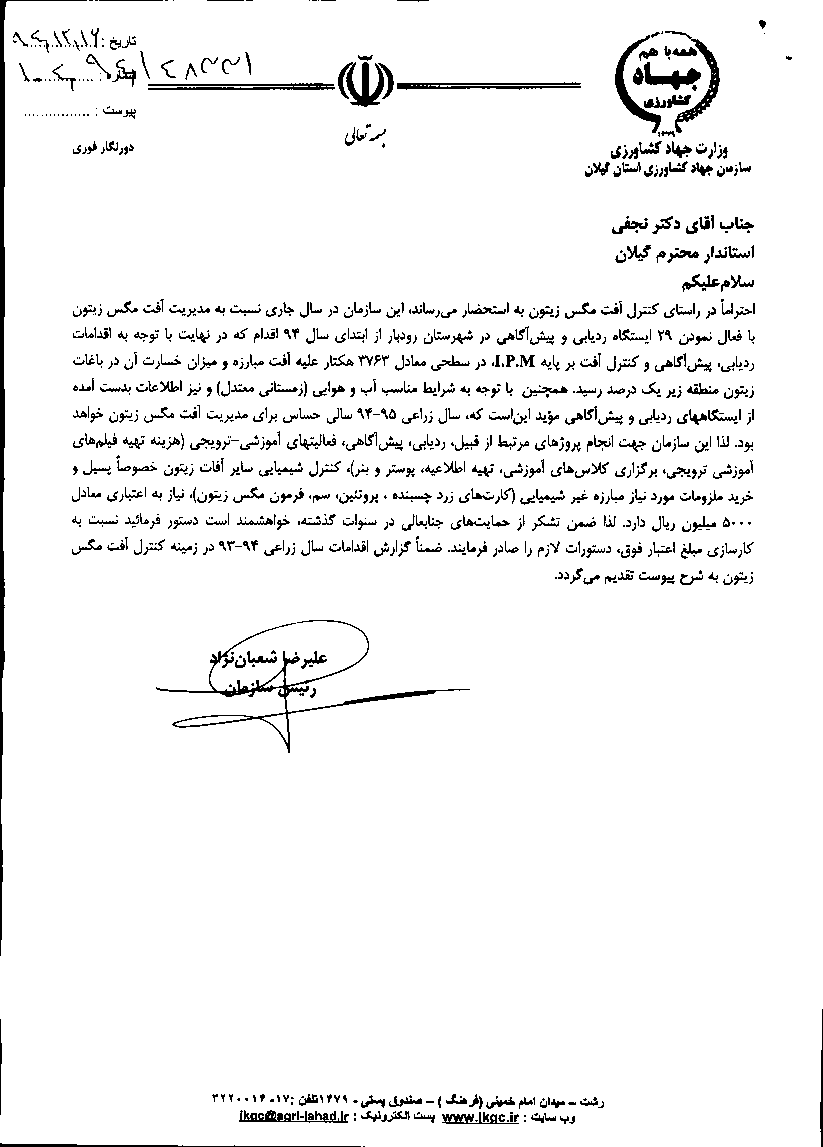 نامه به معاون محترم وزیر در امور باغبانی در خصوص تامین اعتبار برای مدیریت آفت مگس زیتون در سال زراعی 95-94
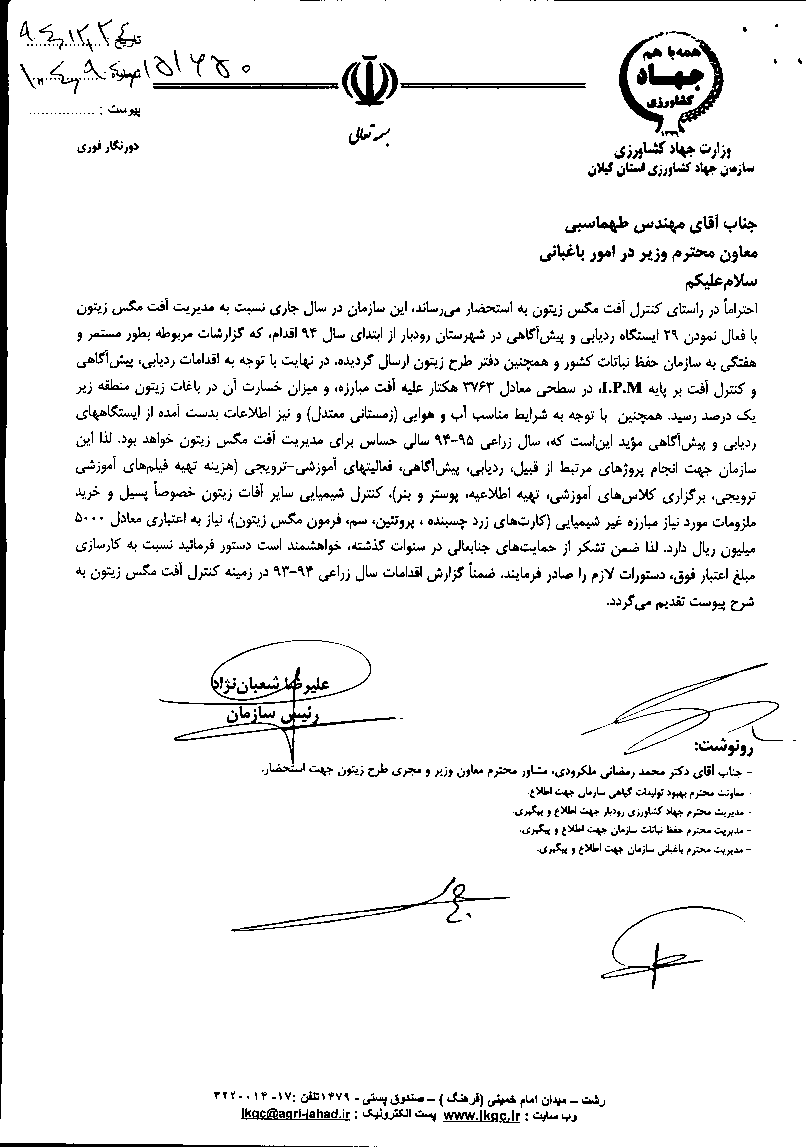 طرح مدیریت آفت مگس زیتون در راستای پدافند غیر عامل استان
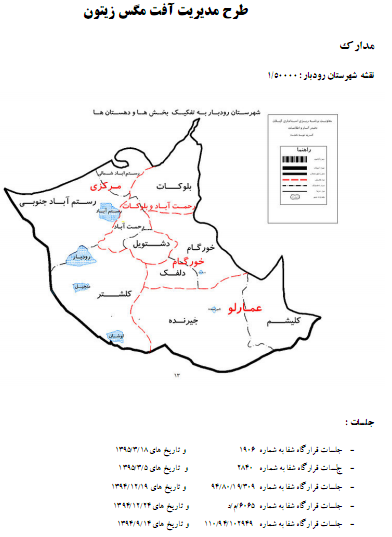 اعتبار مورد نیاز برای اجرای طرح با توجه به کسر 50 درصد سهم باغدار، در سال پایه به میزان : 26/8میلیارد ریال     می باشد.
برنامه زمانبندی مدیریت آفت IPM مگس زیتون:
- پائیز:
1- برداشت بموقع محصول کنسروی.
2- جمع آوری میوه های آلوده از روی زمین و درخت و معدوم نمودن آنها.
- زمستان:
1- شخم زمستانه در زیر سایه انداز درخت.
2- آبیاری و تغذیه مناسب.
3- هرس.
4- کنترل آفات مکنده خصوصاً پسیل زیتون.
- بهار:
1- ردیابی آفت مگس زیتون در ایستگاههای پیش آگاهی آفت.
2-نصب تله های جلب کننده آفت (کارت زرد چسبنده و پروتئینی).
- تابستان:
1- ردیابی آفت مگس زیتون در ایستگاههای پیش آگاهی آفت.
2-نصب تله های جلب کننده آفت (کارت زرد چسبنده و پروتئینی).
3- درصورت آلودگی متوسط علاوه بر نصب تله های جلب کننده می بایست طعمه پاشی بصورت لکه ای (یک در میان) صورت گیرد.
4- درصورت آلودگی زیاد علاوه بر نصب تله های جلب کننده می بایست طعمه پاشی بصورت پوششی (کلیه درختان) انجام گردد.
اقدامات انجام شده در سال زراعی 95-94
ادامه:
اعتبارات ملی و استانی در طی سالهای 94 و 95
جدول شکار مگس میوه زیتون در ایستگاههای پیش آگاهی
مقایسه شکار مگس زیتون در ایستگاههای پیش آگاهی در سال زراعی 95-94 در مقایسه با مدت مشابه در سال زراعی 94-93
مشكلات مبارزه با مگس زيتون:
1- مشارکت ضعیف باغداران در برنامه های مدیریت آفت
2 - پایین بودن دانش جدید زیتونکاران  
3-عدم استقبال بهره برداران جهت شرکت در کلاسهای آموزشی بعلت کهولت سن
4- مستد بودن شرایط در  زیر سد از نظر انبوهی و  آب و هوائی
5-کمبود بعبارتی نبود انجمن ها و تشکلهای تولیدی و تخصصی جهت همکاری ساز ماندهی شده با مدیریت شهرستان
6- کمبود اعتبارات لازم برای انعقاد قرارداد شبکه مراقبت نسبت به سال گذشته، در شرایطی که از طرفی اعتبار تخصیص یافته سال گذشته نیز جوابگوی سطح ابلاغی نبوده است.
7- بدهی اعتباری یک و نیم میلیارد ریالی در سال جاری به شرکت ها جهت تامین نهاده های لازم
و..........
طرح جامع مديريت خطرپذيري آفات و امراض نباتي
-  ارائه 4طرح تکمیلی برای اجراء در سال1395بمنظور تامین اعتبار به ستاد بحران استان .
طرح های پیشنهادی در دست اقداممصوب در کارگروه فرعی آفات و امراض مورخه95/6/171- طرح جامع کنترل برگخوار شمشاد توسط اداره کل منابع طبیعی و آبخیزداری استان.2- طرح جامع کنترل سنبل آبی توسط سازمان حفاظت محیط زیست استان.
برآورد اعتبارات مورد نیاز اجرای طرح جامع مديريت خطرپذيري آفات و امراض نباتي
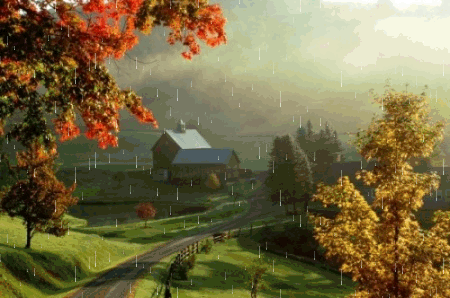 باتشکر از صبر و حوصله شما عزیزان
29